CSE 373: Data Structures and Algorithms
Lecture 8: Finish Hash Table Collisions, Intro to Trees
Instructor: Lilian de GreefQuarter: Summer 2017
Today
Announcements
Wrap up Hash Table Collisions
Open Addressing: Quadratic Probing
Open Addressing: Double Hashing
Rehashing
Introduce Trees
Generic Trees
Binary Trees
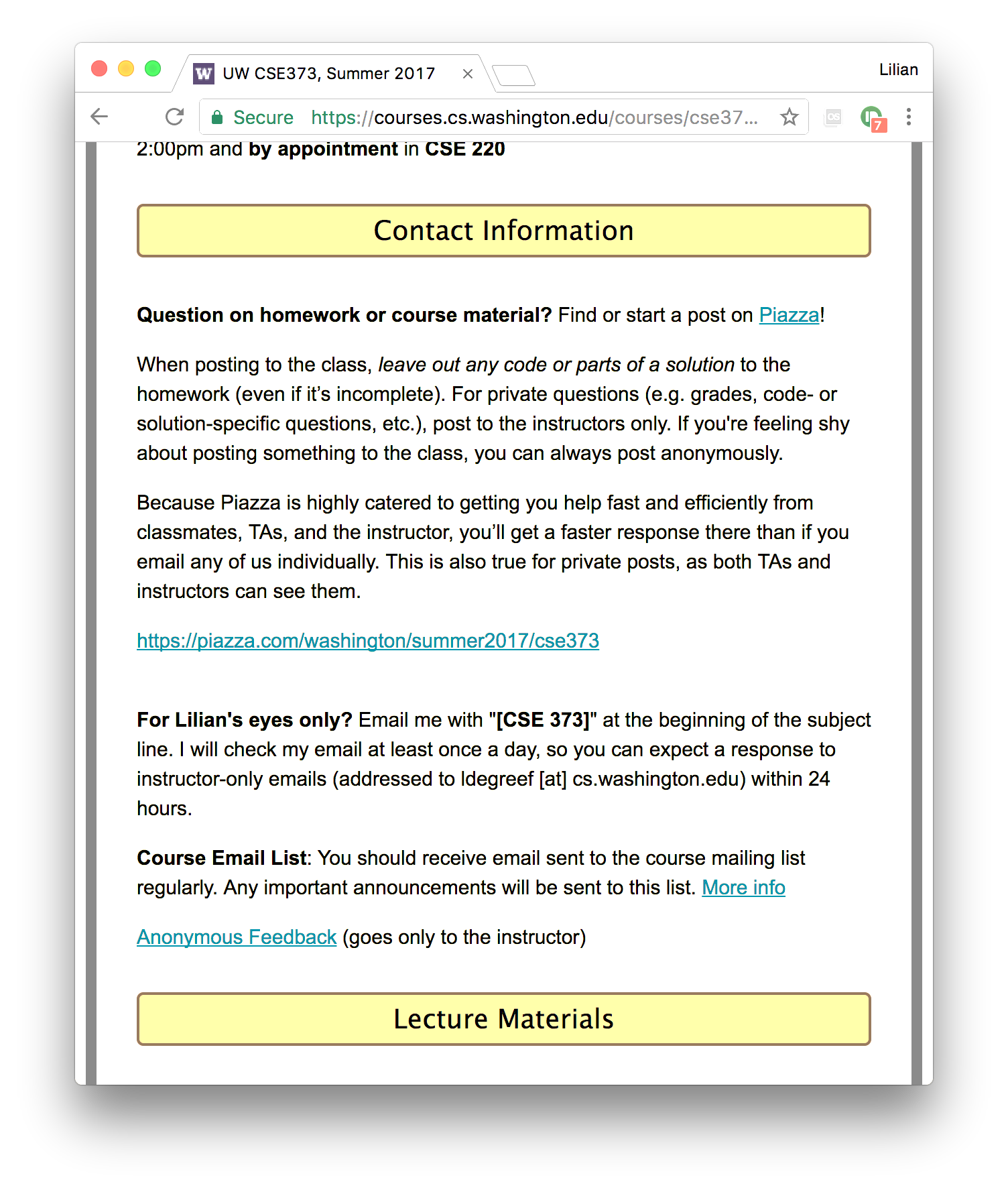 Announcements
Homework 3 is out
Pair-programming opportunity!
Start early

Anonymous feedback mechanism available on website

Homework from long weekend
Forgot to ask for it last lecture
Pile on top of slide print-outs on your way out
Ungraded, but am interested to see
Hash Table Collisions
Continued -- Part 2!
Finishing up Open Addressing
Collision resolution that uses the empty space in the table
Open Addressing: Quadratic Probing
We can avoid primary clustering by changing the probe function
	 (h(key) + f(i)) % TableSize

A common technique is quadratic probing:     f(i) = i2
So probe sequence is:
0th probe:  h(key) % TableSize
1st probe: (h(key)+ 1) % TableSize
2nd probe:(h(key)+ 4) % TableSize
3rd probe:(h(key)+ 9) % TableSize
…
ith probe: (h(key) + i2) % TableSize

Intuition: Probes quickly “leave the neighborhood”
Quadratic Probing Example #2
TableSize = 7
Insert:
76 		(76 % 7 = 6)
40		(40 % 7 = 5)
48		(48 % 7 = 6)
5		(  5 % 7 = 5)
55		(55 % 7 = 6)
47		(47 % 7 = 5)
ith probe: (h(key) + i2) % TableSize
Quadratic Probing: Bad News, Good News
Bad news: 
Quadratic probing can cycle through the same full indices, never terminating despite table not being full

Good news: 
If TableSize is prime and  < ½, then quadratic probing will find an empty slot in at most TableSize/2 probes
So: If you keep  < ½ and TableSize is prime, no need to detect cycles

Proof is posted online next to lecture slides
Also, slightly less detailed proof in textbook
Key fact: For prime T and 0 < i,j < T/2 where i  j,
  		 (k + i2) % T  (k + j2) % T (i.e. no index repeat)
Clustering Part 2
Quadratic probing does not suffer from primary clustering:       no problem with keys initially hashing to the same neighborhood

But it’s no help if keys initially hash to the same index:This is called

Can avoid secondary clustering
Open Addressing: Double Hashing
Idea: 
Given two good hash functions h and g, it is very unlikely that for some key,  h(key) == g(key)
So make the probe function f(i) = i*g(key)

Probe sequence:
0th probe:  h(key) % TableSize
1st probe:  (h(key) + g(key))   % TableSize
2nd probe: 
3rd probe:
…
ith probe: (h(key) + i*g(key)) % TableSize
Double Hashing Analysis
Intuition: Because each probe is “jumping” by g(key) each time, we “leave the neighborhood” and “go different places from other initial collisions”

Requirements for second hash function:



Example of double hash function pair that works:
h(key) = key % p
g(key) = q – (key % q)
2 < q < p
p and q are prime
More Double Hashing Facts
Assume “uniform hashing” 
Means probability of g(key1) % p == g(key2) % p is 1/p

Non-trivial facts we won’t prove:
	Average # of probes given  (in the limit as TableSize → )

Unsuccessful search (intuitive):


Successful search (less intuitive):


Bottom line: unsuccessful bad (but not as bad as linear probing), but successful is not nearly as bad
[Speaker Notes: distribute items uniformly, probability of collisiion = N/tableSize or load factor
expected number of probes for successful search is as good as random
unsuccessful if lambda =.8, check 1/(1-.8) = 1/.2 = 5 boxes]
Charts
Rehashing
Rehashing
What do we do if the table gets too full?



How do we copy over elements?
Rehashing
What’s “too full” in Separate Chaining?




“Too full” for Open Addressing / Probing
Rehashing
How big do we want to make the new table?






Can keep a list of prime numbers in your code, since you likely won't grow more than 20-30 times (2^30 = 1,073,741,824)
Wrapping up Hash Tables
A hash table is a data-structure for

Some example uses of hash tables:
Another Data-Structure for Dictionaries?
Dictionary meaning:
Set of (key, value) pairs
Can compare keys

Dictionary operations:
insert (key, value)
delete (key)
find (key)
Trees!
Trees
Are like linked-lists, but can have more than one “next”
Tree terms
Tree T
Root (tree)
Leaves (tree)

Children (node)
Parent (node)
Siblings (node)
Ancestors (node)
Descendents (node)
Subtree (node)
A
B
C
D
E
F
G
H
I
J
K
L
M
N
[Speaker Notes: what’s the root? what are the leaves? what are the ancestors of L? in degree vs out degree
Depth of root is 0]
Tree terms
Tree T
A
Depth (node)
Height (tree)


Degree (node) 
Branching factor (tree)
B
C
D
E
F
G
H
I
J
K
L
M
N
[Speaker Notes: what’s the root? what are the leaves? what are the ancestors of L? in degree vs out degree
Depth of root is 0]
Practice with Height and Depth
A
A
B
C
A
D
E
F
G
B
H
I
Kinds of Trees
Certain terms define trees with specific structure

Binary tree:  Each node has at most
n-ary tree: Each node has at most
Perfect tree: Each row
Complete tree:  Each row completely full except




What is the height of a perfect binary tree with n nodes?  
A complete 14-ary tree?
[Speaker Notes: Log n
Log (base 14) n]
More Tree Terms
There are many kinds of trees


There are many kinds of binary trees


A tree can be balanced or not
A balanced tree with n nodes has a height of
Different kinds of trees use different “balance conditions” to achieve this
26
+
*
5
2
4
(Bonus Material) Cool Uses & Kinds of Trees!
Binary Search Tree - dictionaries and more 
Syntax Tree - Constructed by compilers and (implicitly) calculators to parse expression
Binary Space Partition - Used in almost every 3D video game to determine what objects need to be rendered.
Binary Tries - Used in almost every high-bandwidth router for storing router-tables.
For now, focusing on generic and binary search trees (don't worry about the other ones listed here -- I just think they're cool and want to share!)
(Bonus Material) Cool Uses & Kinds of Trees!
Game Tree - Used in computer chess and other game AIs
GGM Trees - Used in cryptographic applications to generate a tree of pseudo-random numbers.
Vantage-Point Trees - Used in bioinformatics to store huge databases of genomic data records
… and many more kinds and uses of trees!
For now, focusing on generic and binary search trees (don't worry about the other ones listed here -- I just think they're cool and want to share!)
Binary Trees
Binary tree:  Each node has at most 2 children (branching factor 2)

Binary tree is





Representation:


For a dictionary, data will include a key and a value
A
B
C
D
E
F
G
H
I
J
A
B
C
D
E
F
left
subtree
left
subtree
left
subtree
left
subtree
left
subtree
left
subtree
right 
subtree
right 
subtree
right 
subtree
right 
subtree
right 
subtree
right 
subtree
Binary Tree Representation
A
B
C
D
E
F
Practice time! What does the following method do?
int mystery(Node node){
  if (node == null),
      return -1;
  return 1 + max(mystery(node.left), 
                 mystery(node.right);
}
It calculates the number of nodes in the tree.
It calculates the depth of the nodes.
It calculates the height of the tree.
It calculates the number of leaves in the tree.
Binary Trees: Some Numbers
Recall: height of a tree = longest path from root to leaf (count edges)

For binary tree of height h:

max # of leaves:

max # of nodes: 

min # of leaves:

min # of nodes:

For n nodes, the min height (best-case) is

	          the max height (worst-case) is
Tree Traversals
A traversal is an order for visiting all the nodes of a tree

Pre-order:	root, left subtree, right subtree


In-order:	left subtree, root, right subtree


Post-order:	left subtree, right subtree, root
A
B
C
F
D
E
G
+
*
5
2
4
Tree Traversals: Practice
Which one makes sense for evaluating this expression tree?

Pre-order:	root, left subtree, right subtree


In-order:	left subtree, root, right subtree


Post-order:	left subtree, right subtree, root